বিসমিল্লাহির রাহমানির রাহিম
শিক্ষক পরিচিতি
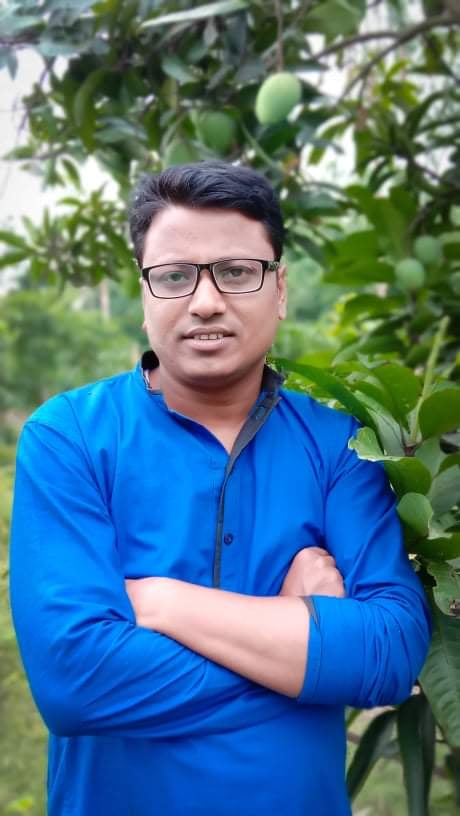 মোঃ সেলিম জাহাঙ্গীর
রসায়ন প্রভাষক
ডিমলা নীলফামারী
ডিমলা ইসলামিয়া ডিগ্রী কলেজ
ইমেইলঃ salimzahangir07@gmail.com
আজকের বিষয়: রসায়ন প্রথম পত্র
পাঠ পরিচিতি
শ্রেণি:   একাদশ
অধ্যায়: দ্বিতীয়
পাঠ:  ১২
সময়ঃ৪০মিনিট
শিখনফলঃ
kp,kc এর একক কি তা জানতে পারবো।
Kc এর প্রতিপাদন সম্পূর্কে জানতে পারবো।
kp,kc এর একক
KC
KP
গ্যাসীয় বিক্রিয়ার ক্ষেত্রে গ্যাসের অংশচাপকে অ্যাটমস্পিয়ার এককে প্রকাশ করলে Kp এর একক হবে ( অ্যাটমস্পিয়ার ) ^ Delta N বা ( atm ) ^ Delta N ।
দ্রবণের বিক্রিয়ক ও বিক্রিয়াজাত পদার্থের ঘনমাত্রাকে mol / L এককে প্রকাশ করলে Kc এর একক হবে ( mol / L ) ^ Delta N
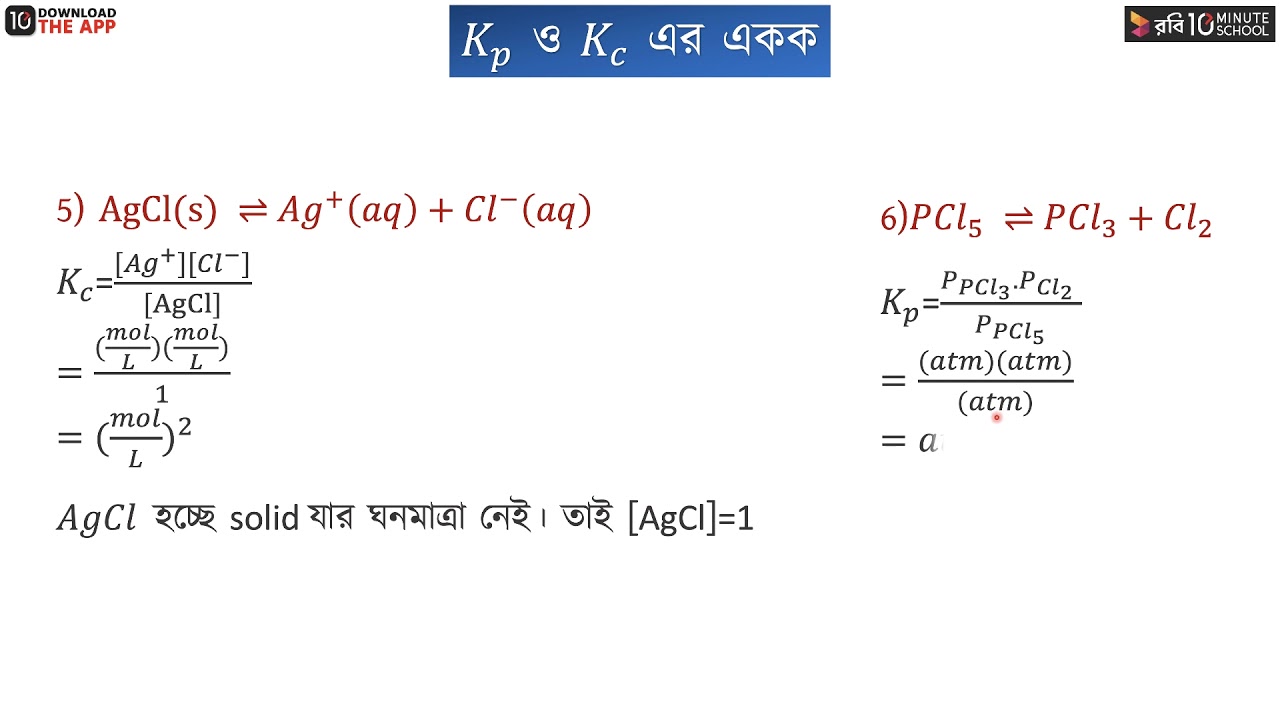 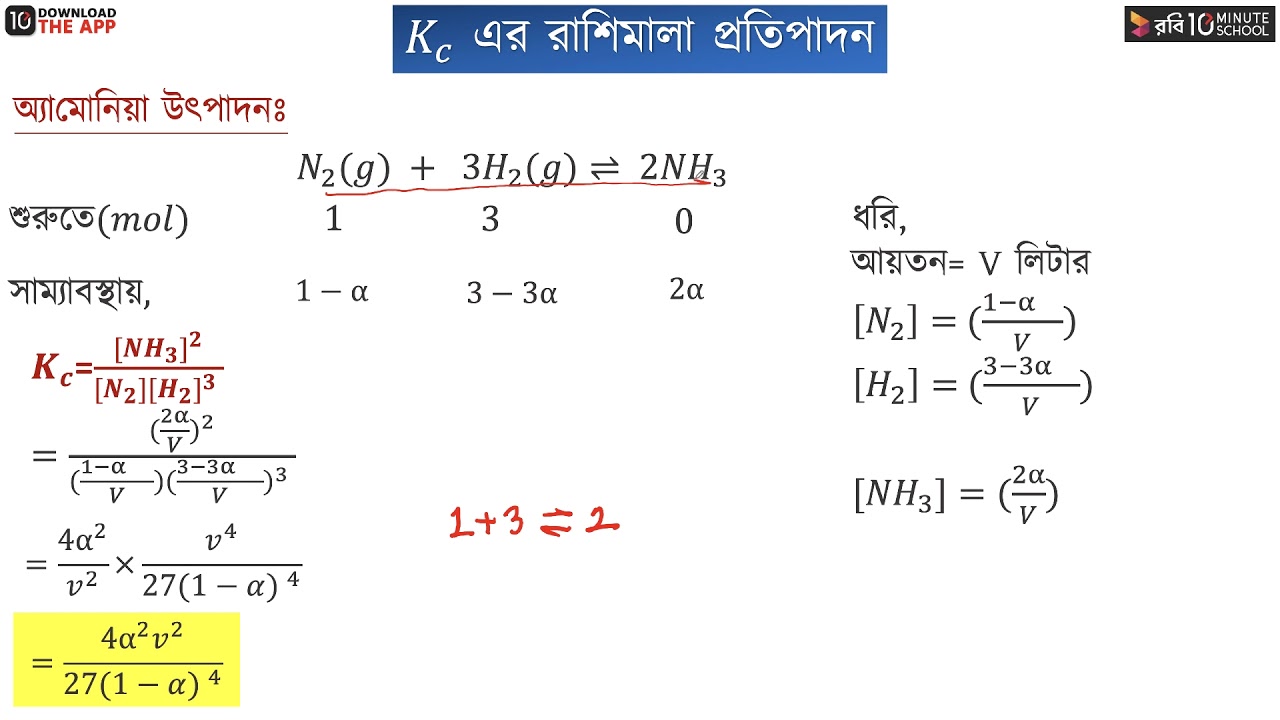 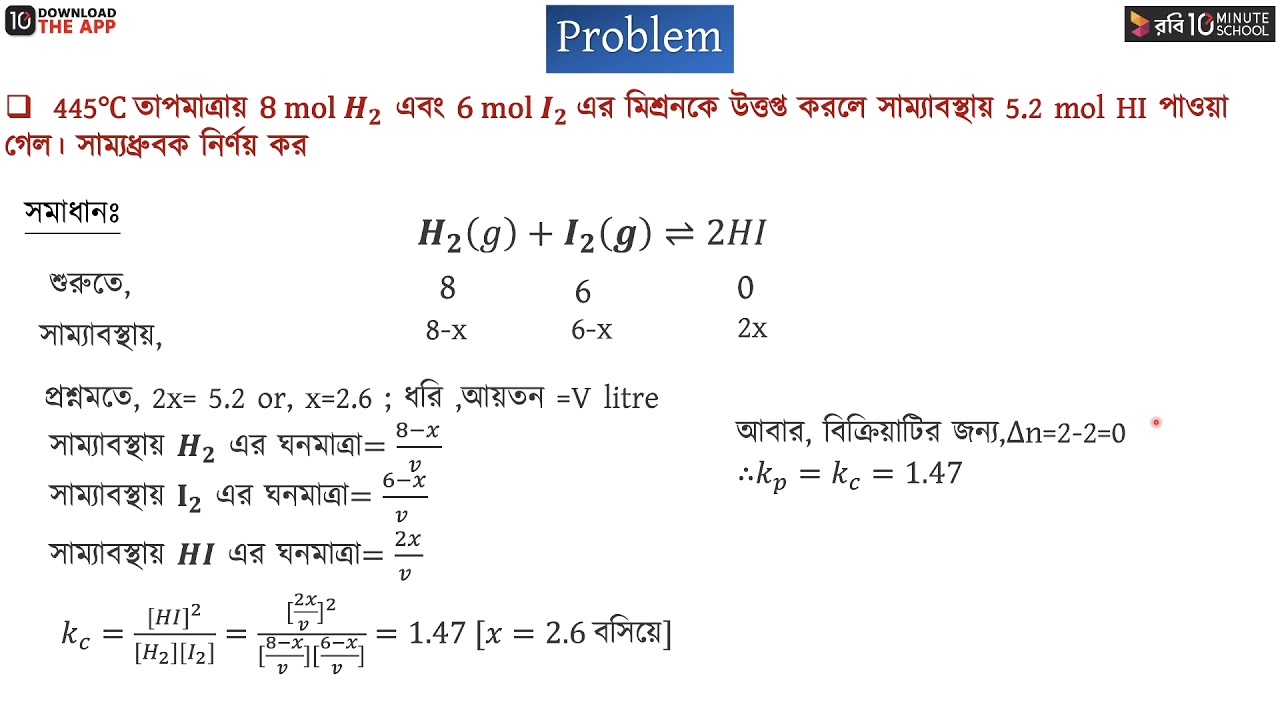 বাড়ির কাজ
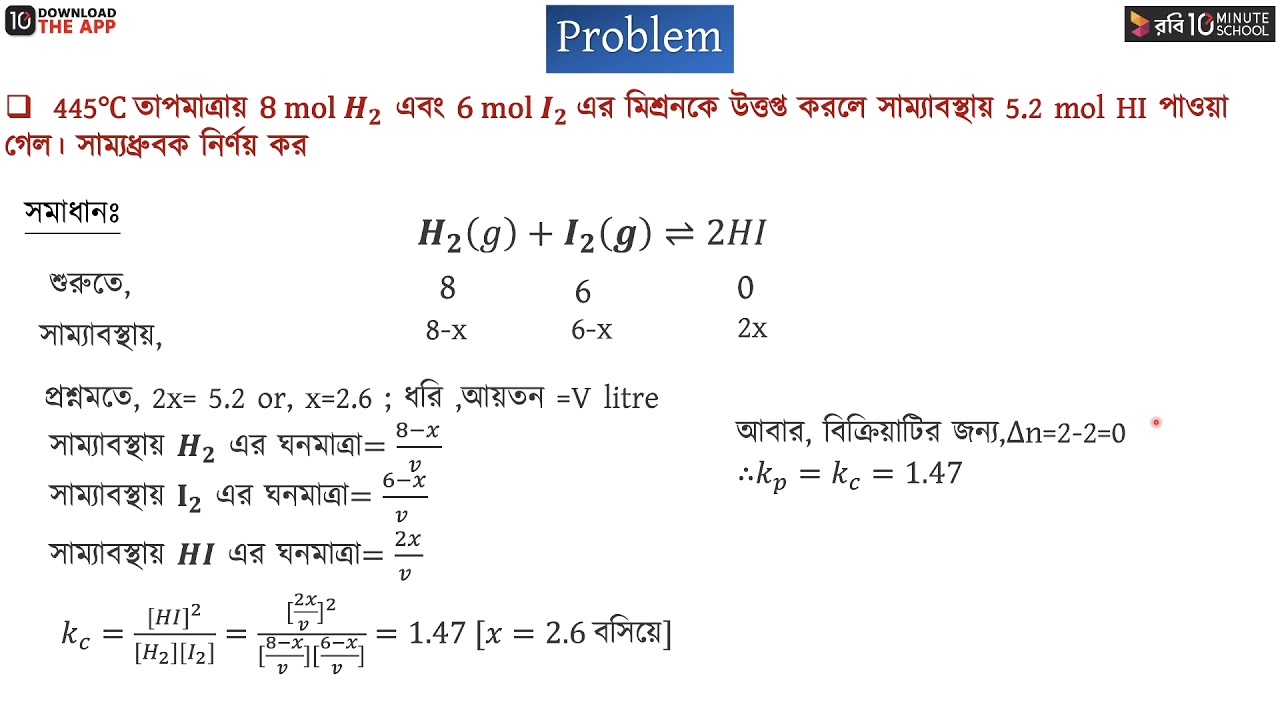 7
ধন্যবাদ